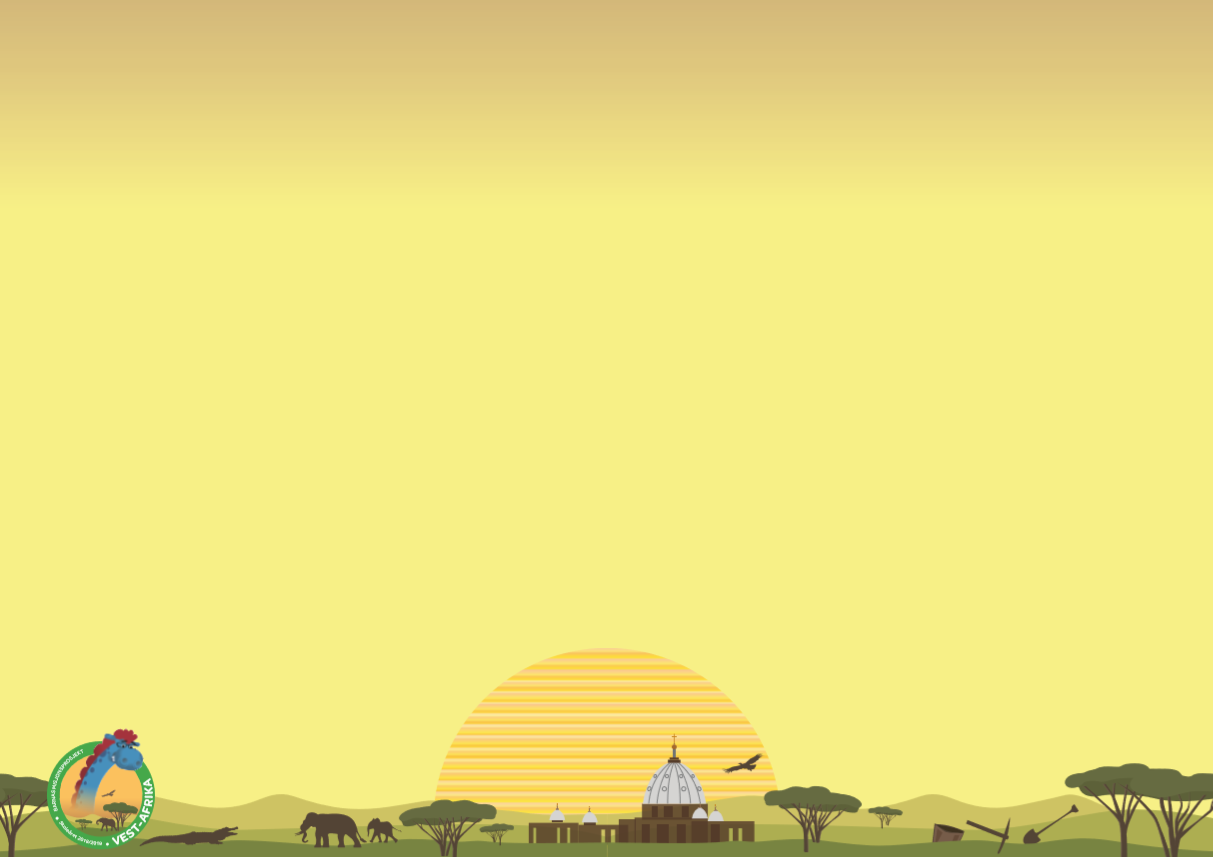 Vest-Afrika

Barnas misjonsprosjekt 2018/19
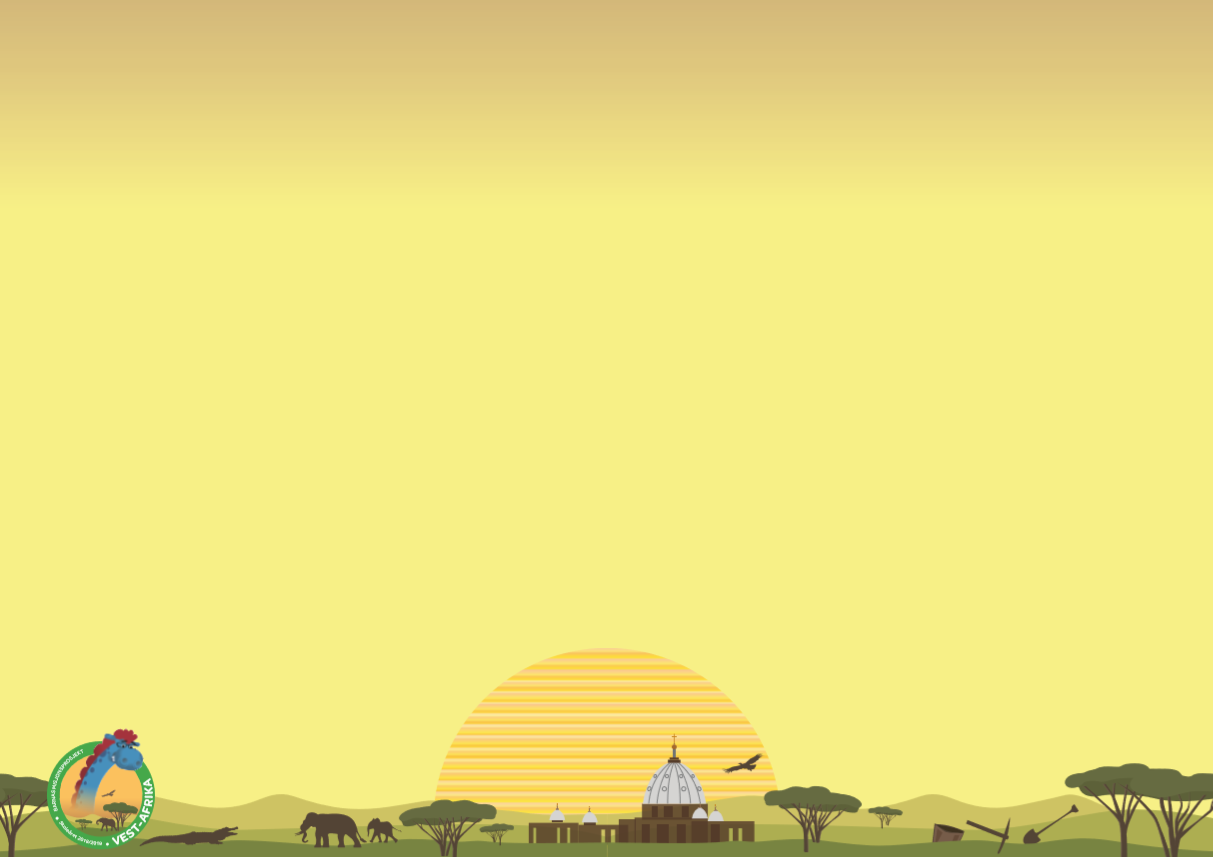 Linkus på barneklubb i Mali
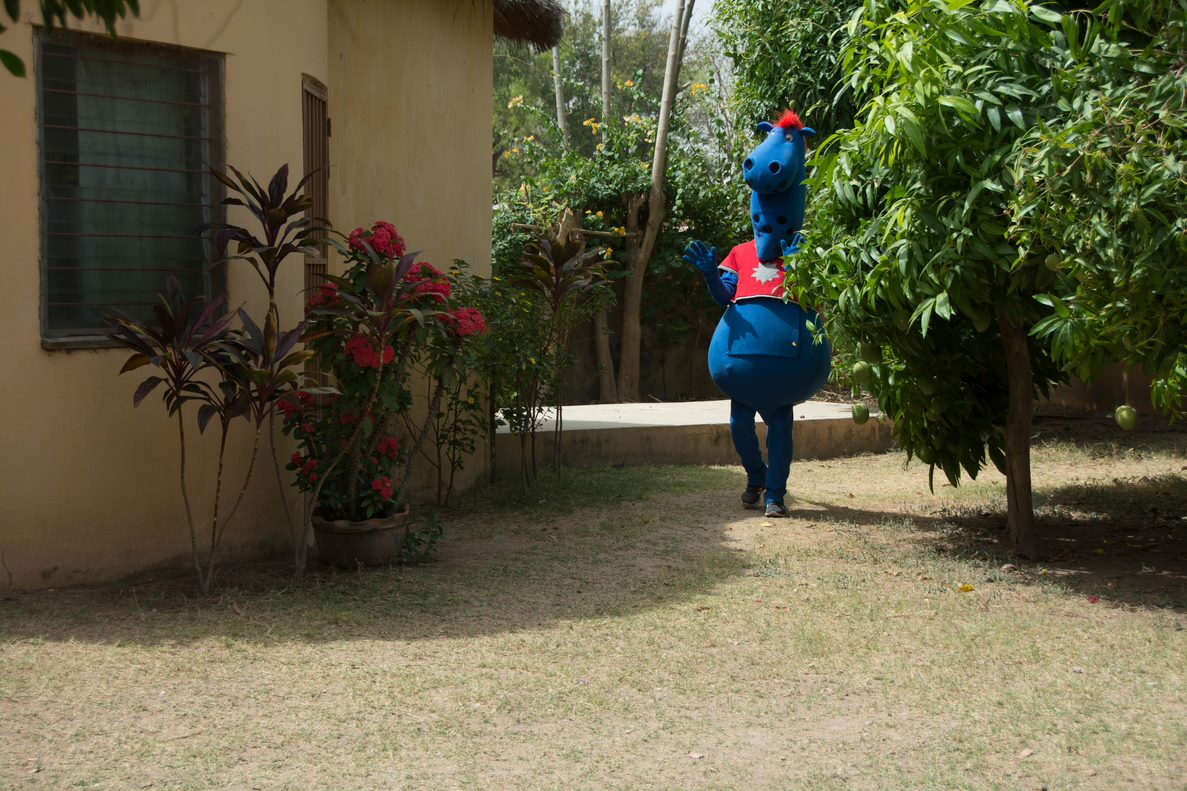 [Speaker Notes: Linkus er ganske spent. I dag skal han få lov til å være med på en barneklubb i Mali.]
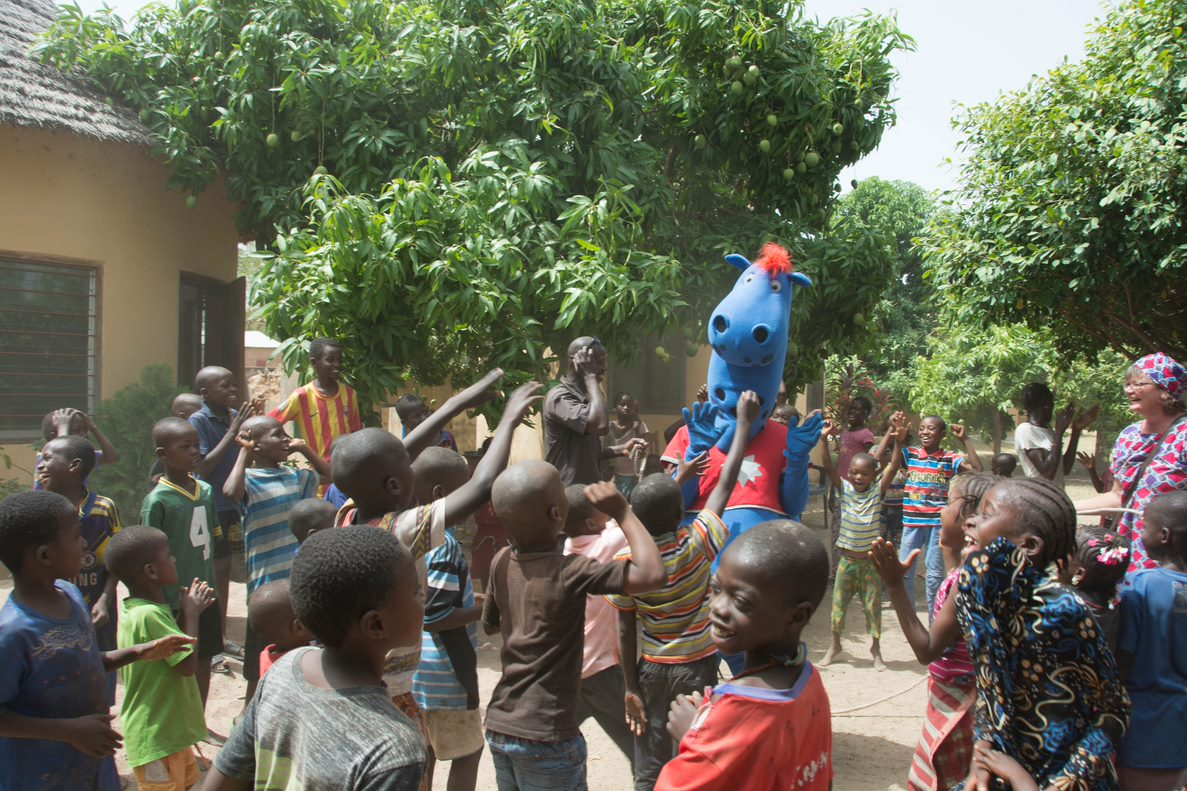 [Speaker Notes: Linkus får kjapt mange nye venner.]
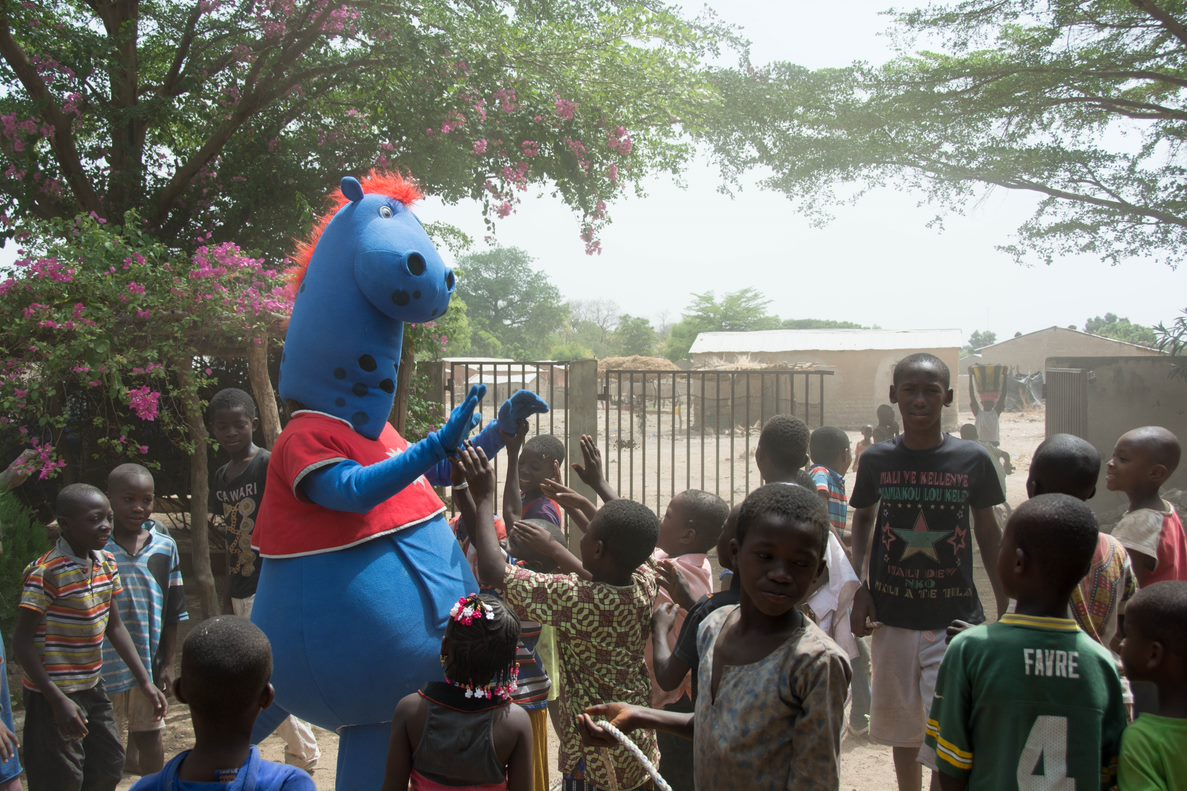 [Speaker Notes: En «high five» er visst noe alle forstår, uansett hvilket språk man ellers snakker.]
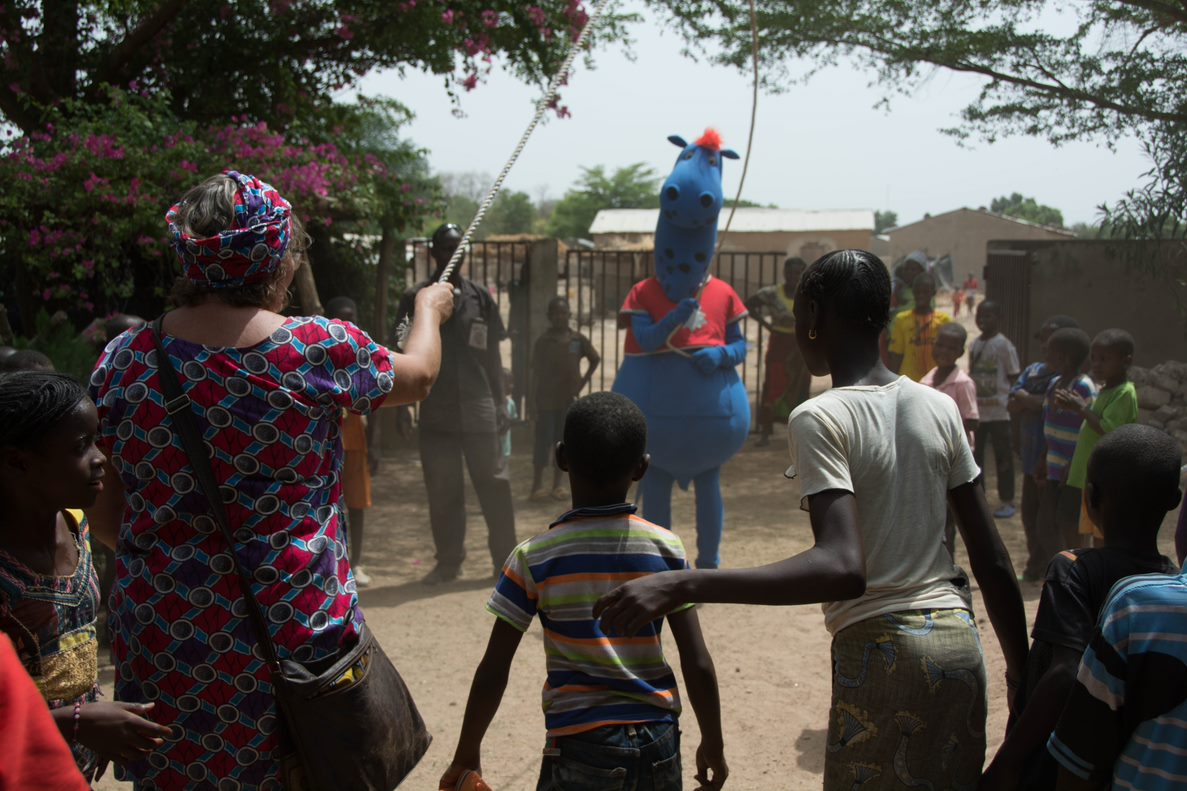 [Speaker Notes: Helt til venstre ser vi Bergfrid. Hun er leder for barneklubben og rågod til å svinge tau.]
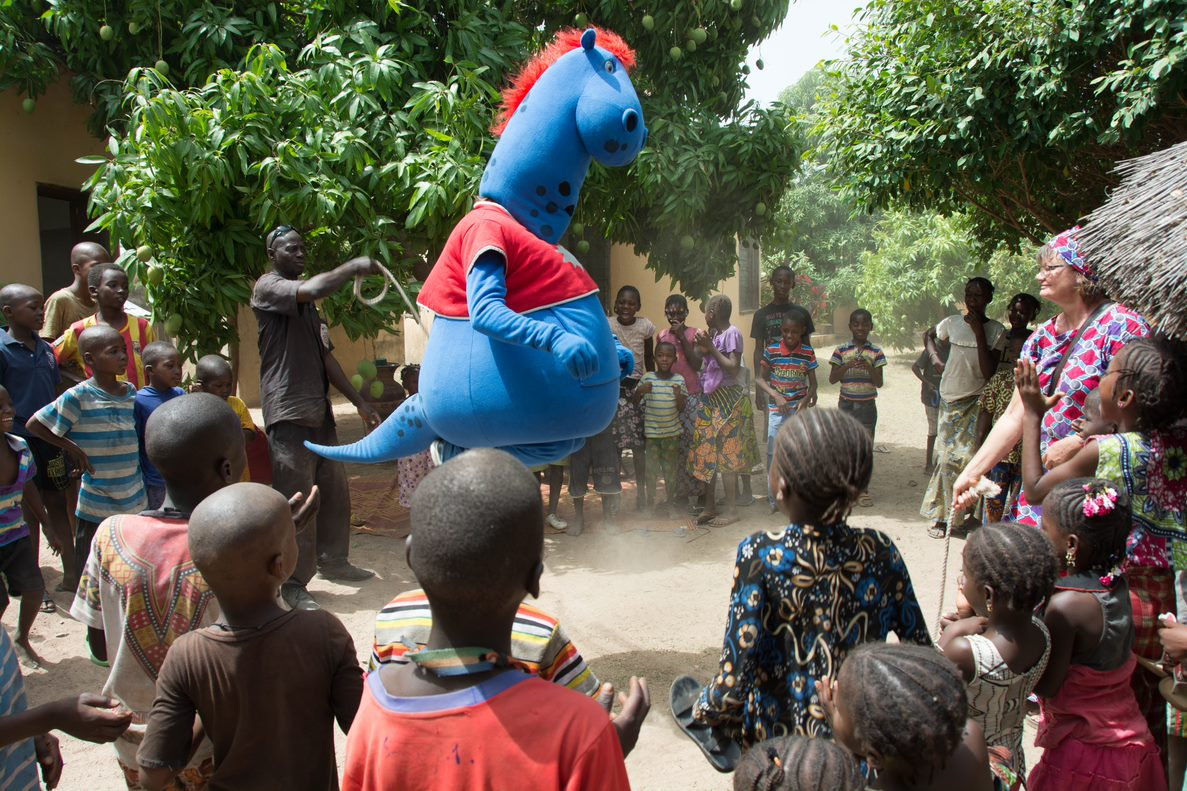 [Speaker Notes: Alle får prøve å hoppe, til og med krosjiguruer!]
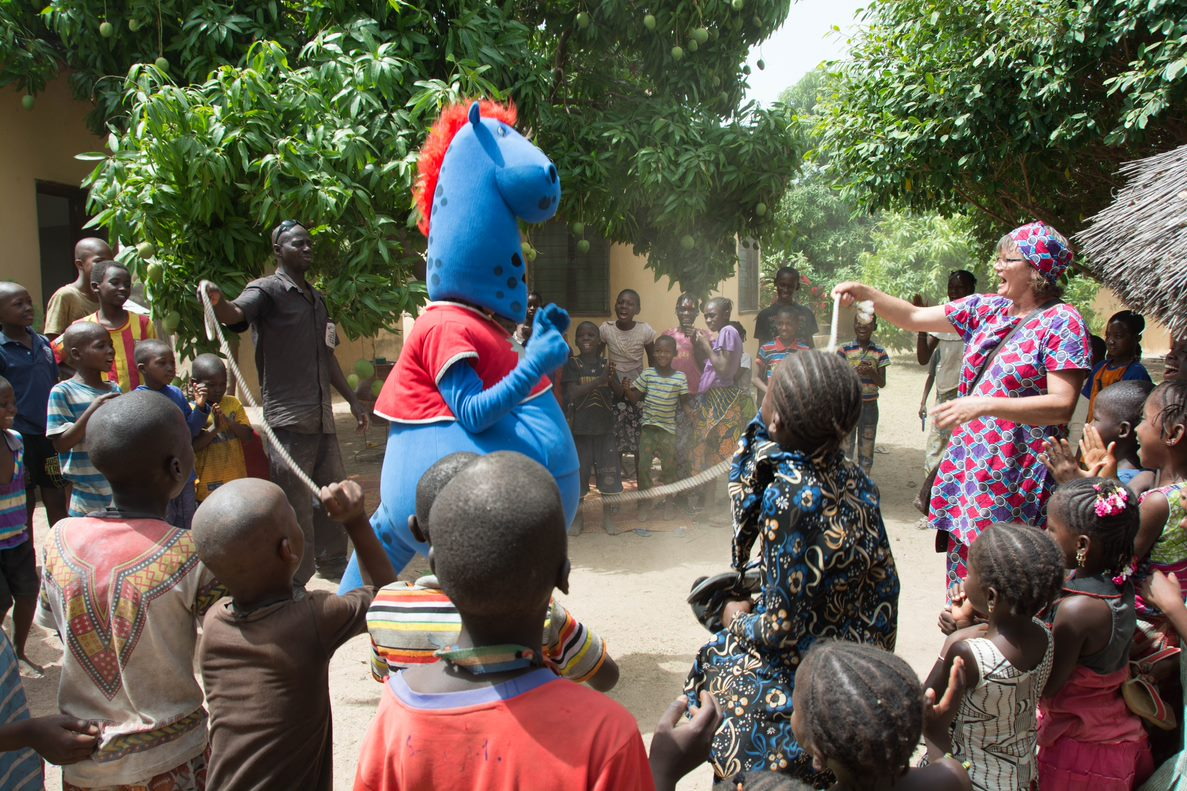 [Speaker Notes: Men det er ikke så lett å hoppe når halen setter seg fast i tauet hele tiden!]
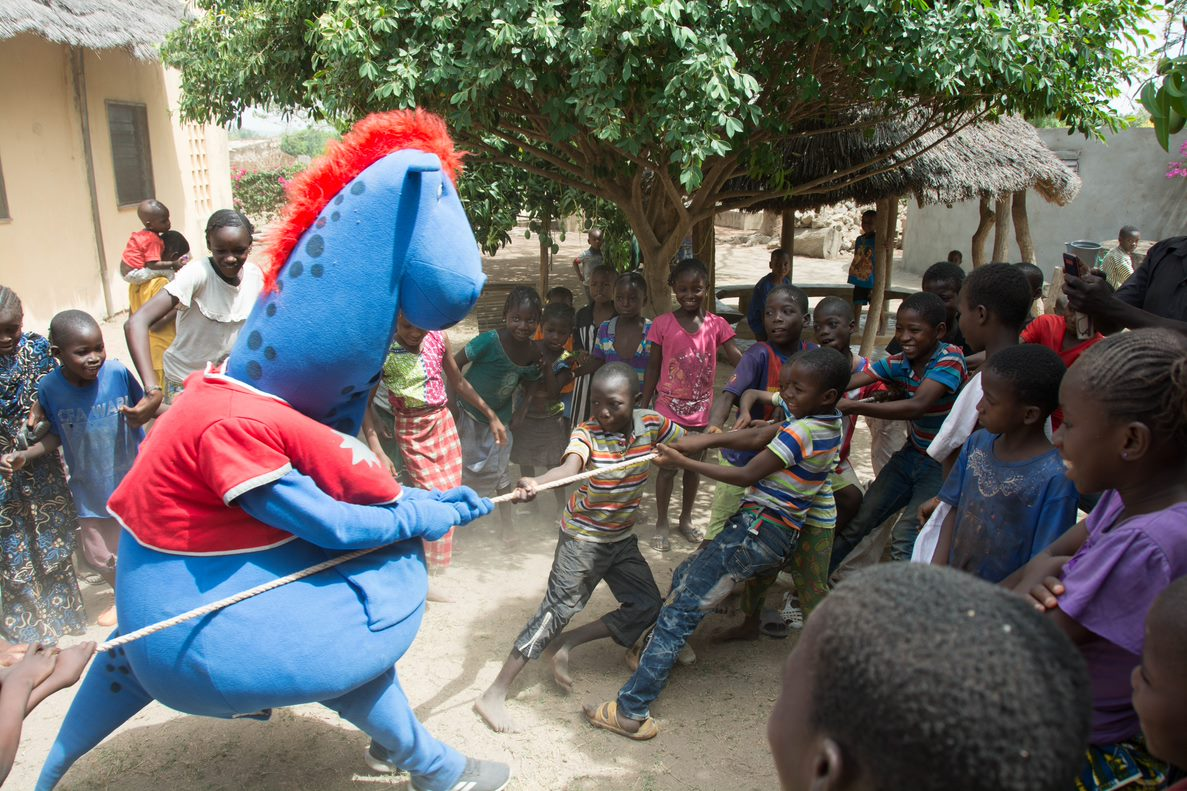 [Speaker Notes: På barneklubben har de mange forskjellige aktiviteter. Tauet kan for eksempel også brukes til tautrekking!]
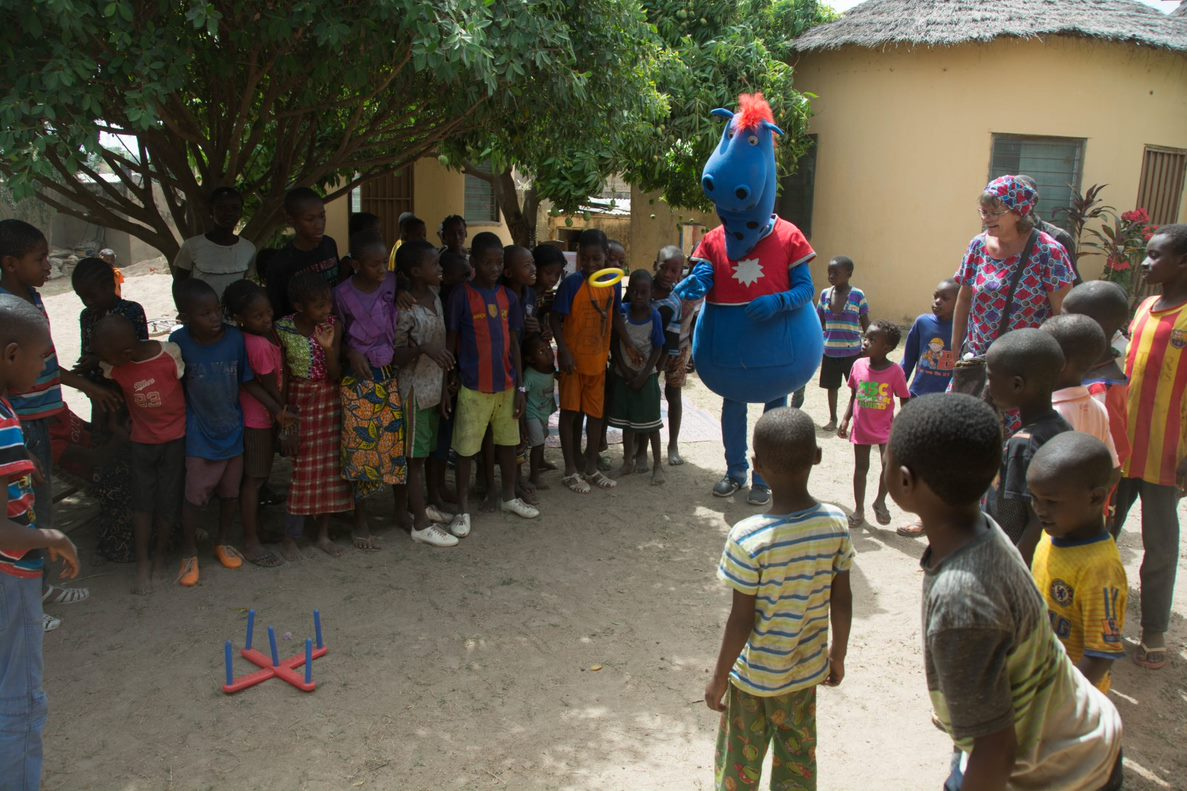 [Speaker Notes: Og etterpå får Linkus forsøke å kaste ringspill.]
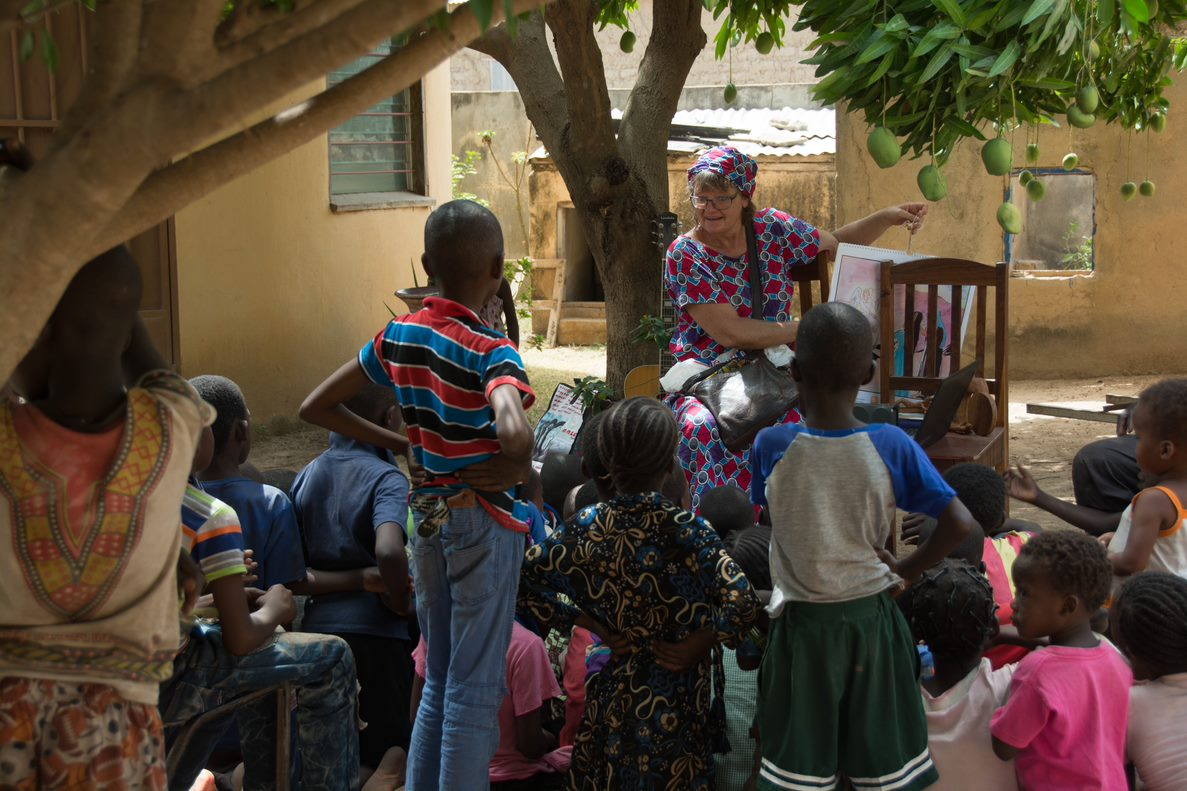 [Speaker Notes: Etter all lekingen, er det tid for andakt]
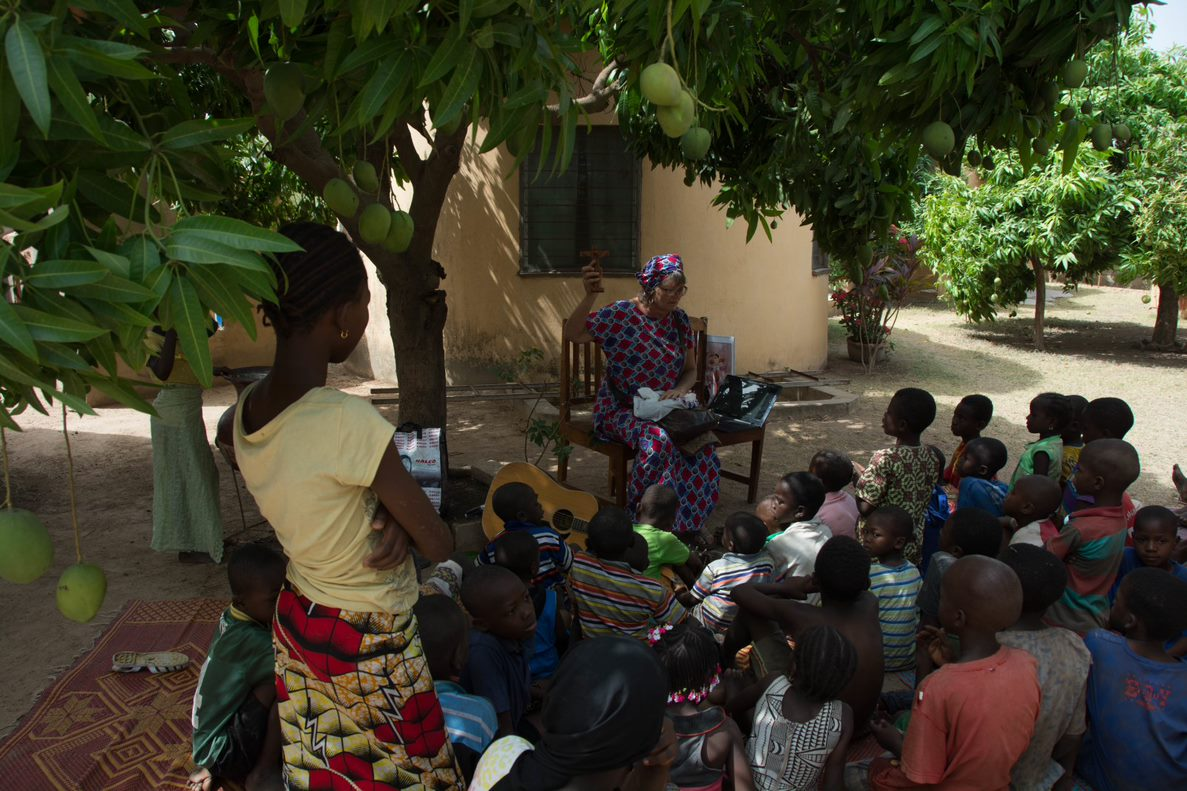 [Speaker Notes: Barneklubben har andaktene sine ute i skyggen av et mangotre. Tenk så deilig å bare kunne strekke ut hånden etter en saftig mango!]
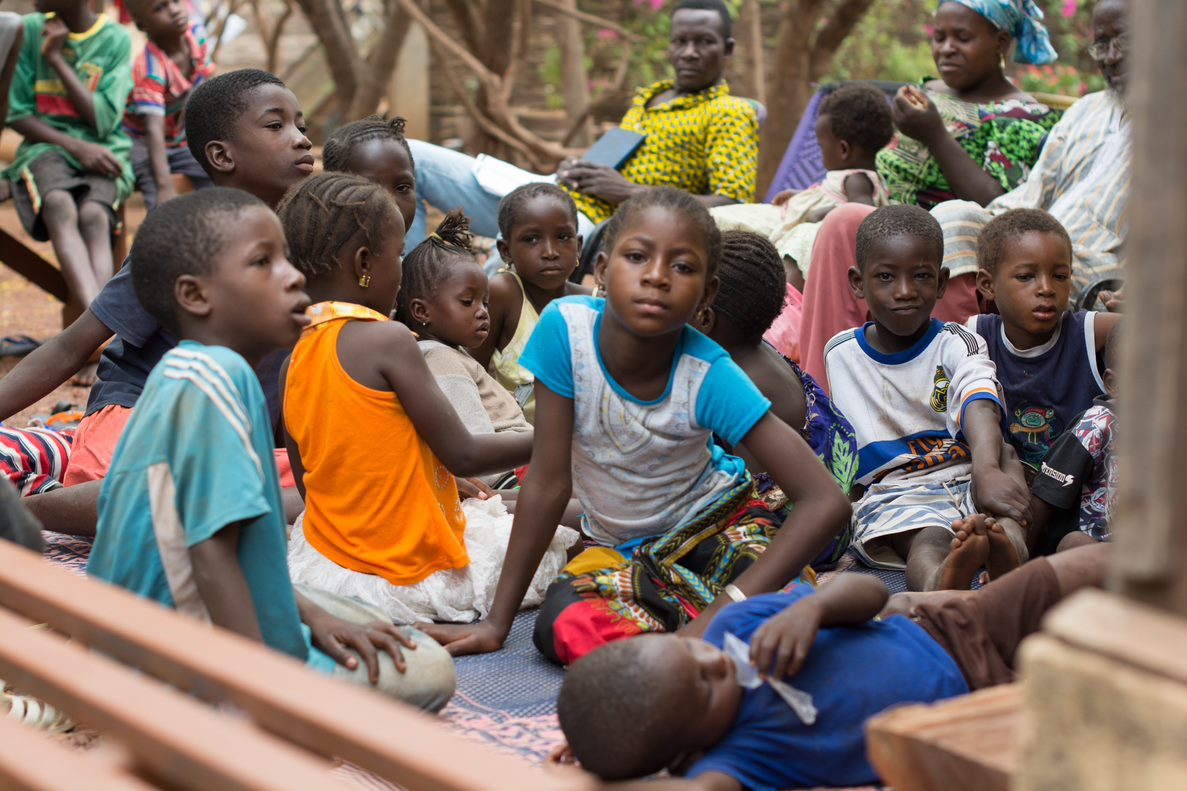 [Speaker Notes: Av og til kommer det voksne også for å høre på andakten]
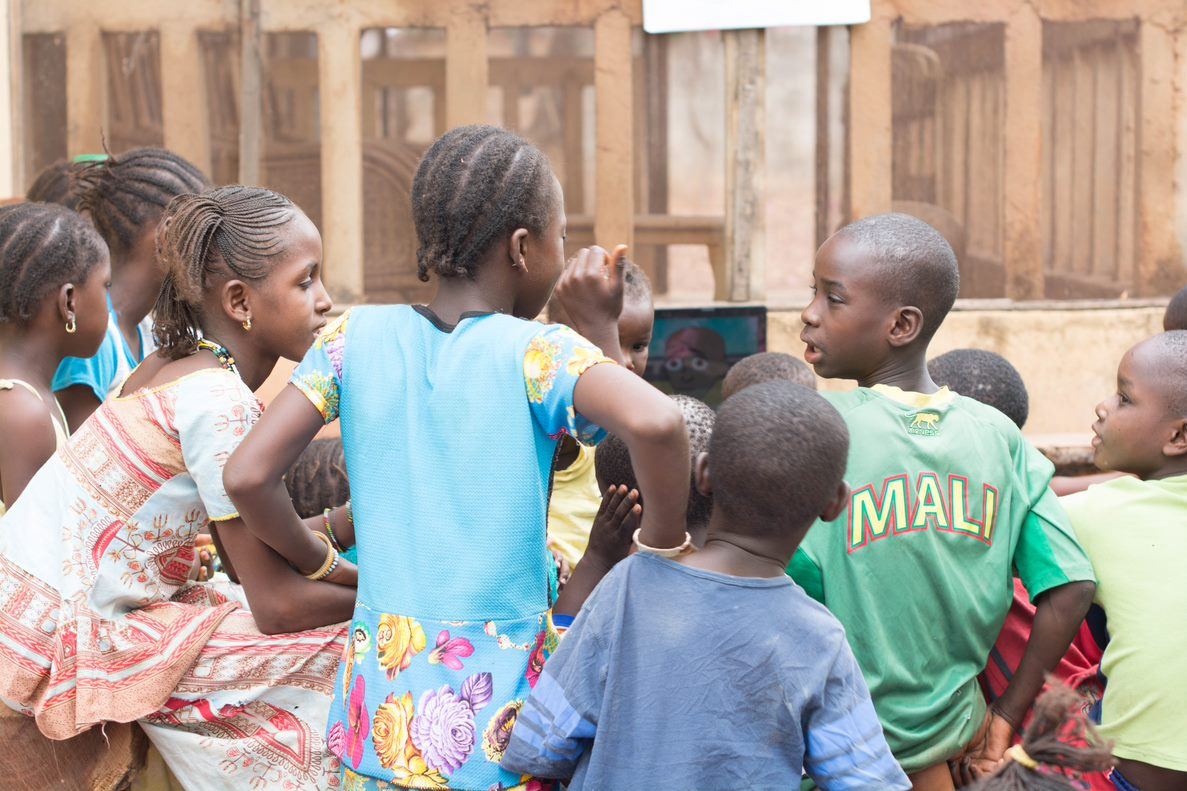 [Speaker Notes: Når mange barn skal se bibelfilm på en liten PC-skjerm, må man sitte litt trangt]
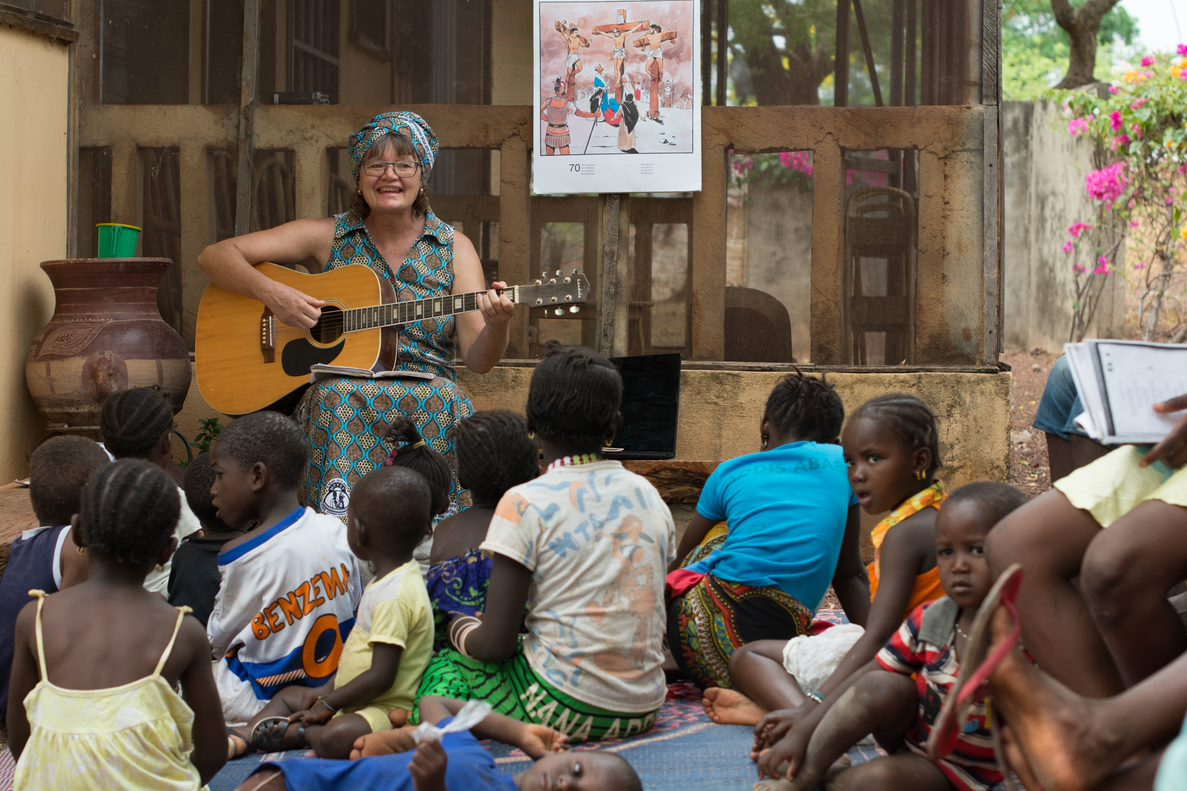 [Speaker Notes: Barna i Mali er veldig glade i å synge]
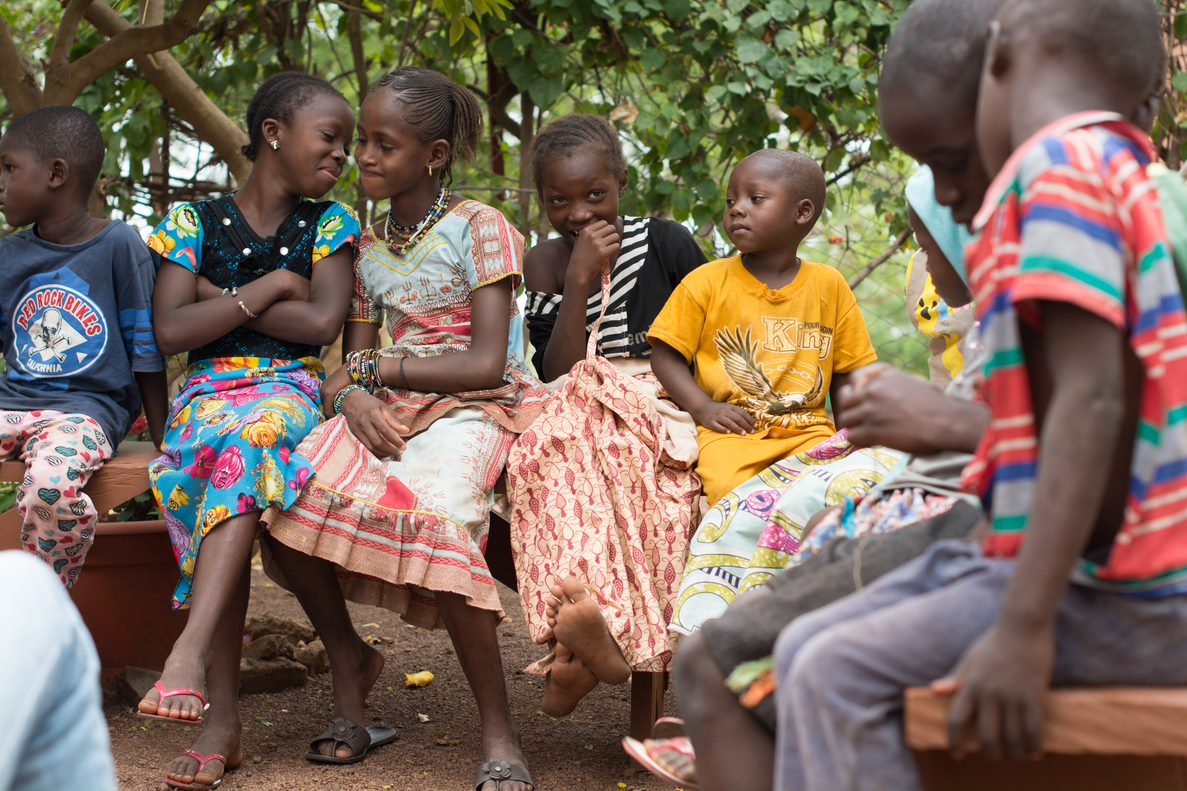 [Speaker Notes: Det er ikke så mange av barna i landsbyen som tror på Jesus. Men barneklubben er åpen for alle, slik at alle som vil skal ha muligheten til å bli bedre kjent med Jesus.]
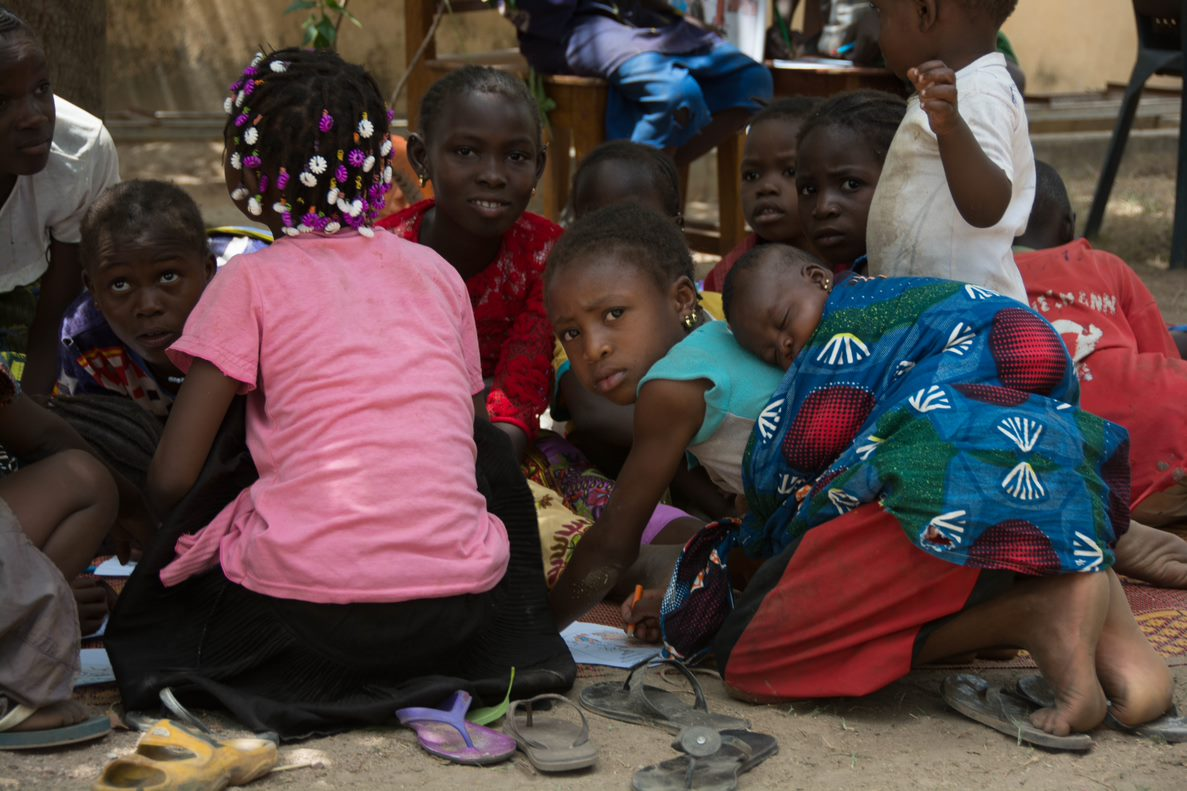 [Speaker Notes: Ingen er for liten til å bli med! Til og med de som er så små at de sovner på ryggen til søsteren sin, er velkomne i barneklubben!]
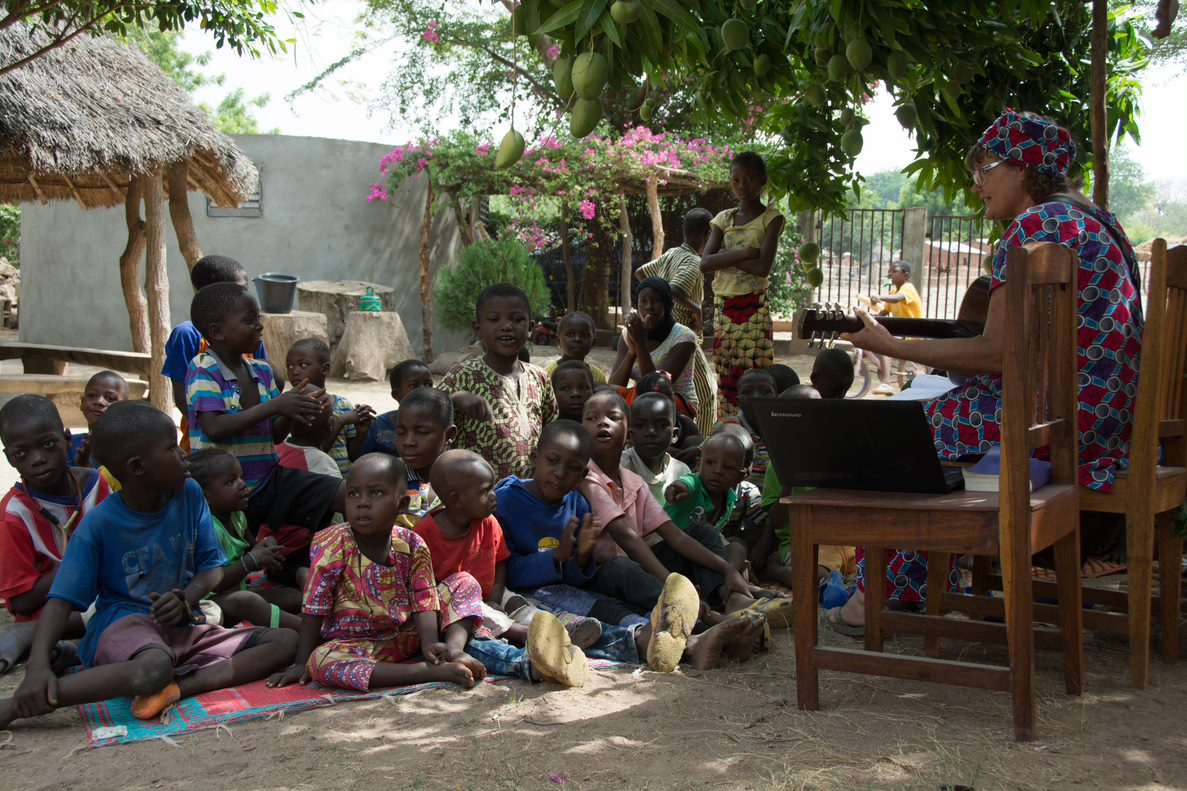 [Speaker Notes: Når vi gir penger til Barnas Misjonsprosjekt, gjør vi det mulig for flere barn å få høre om Jesus.]
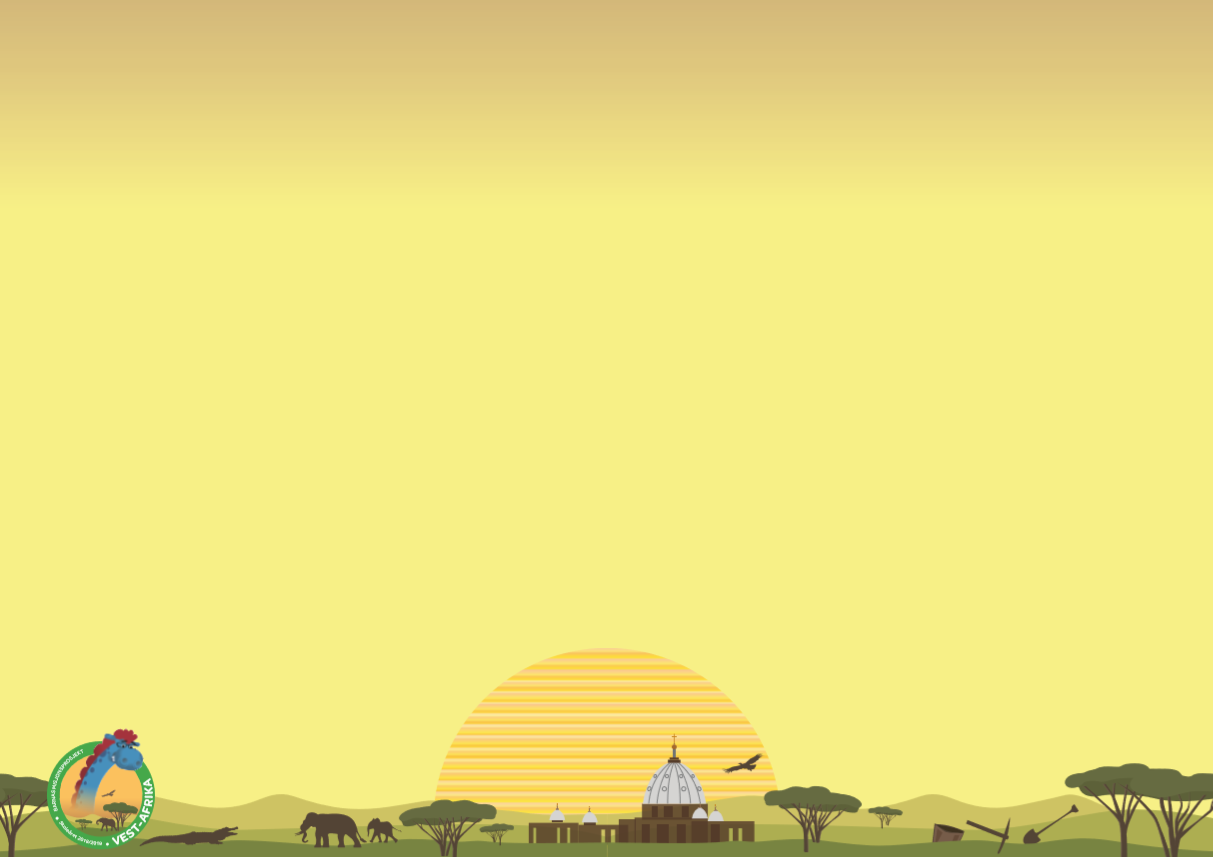 Bønneemner:

Be om at stadig flere barn i Mali må få høre om Jesus
Be om at bibelfortellingene må spire i hjertene og skape tro hos barna

Velsign Bergfrid og de andre misjonærene i Vest-Afrika
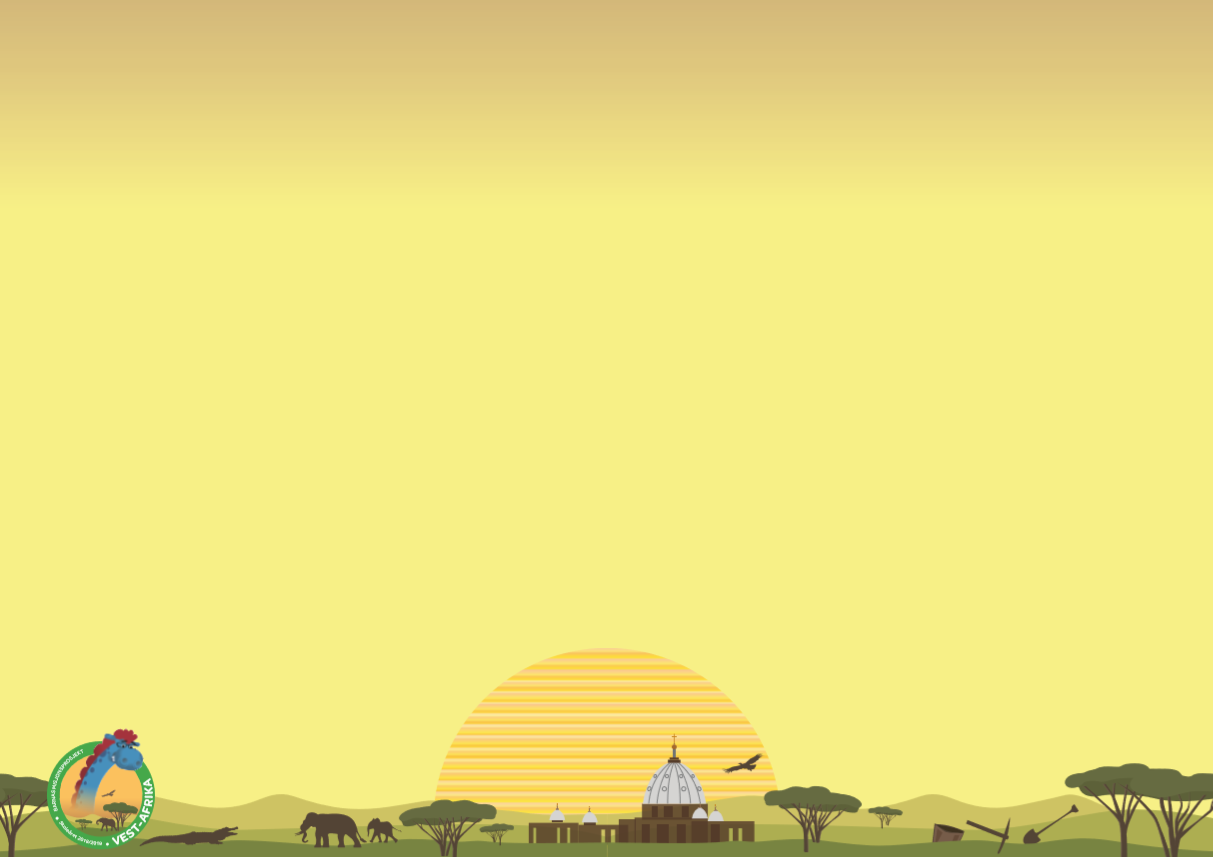 Foto: Lars Rugland Aarseth
Tekst: Jorunn Bergo Aarvik, Lars Rugland Aarseth
©️ NLM